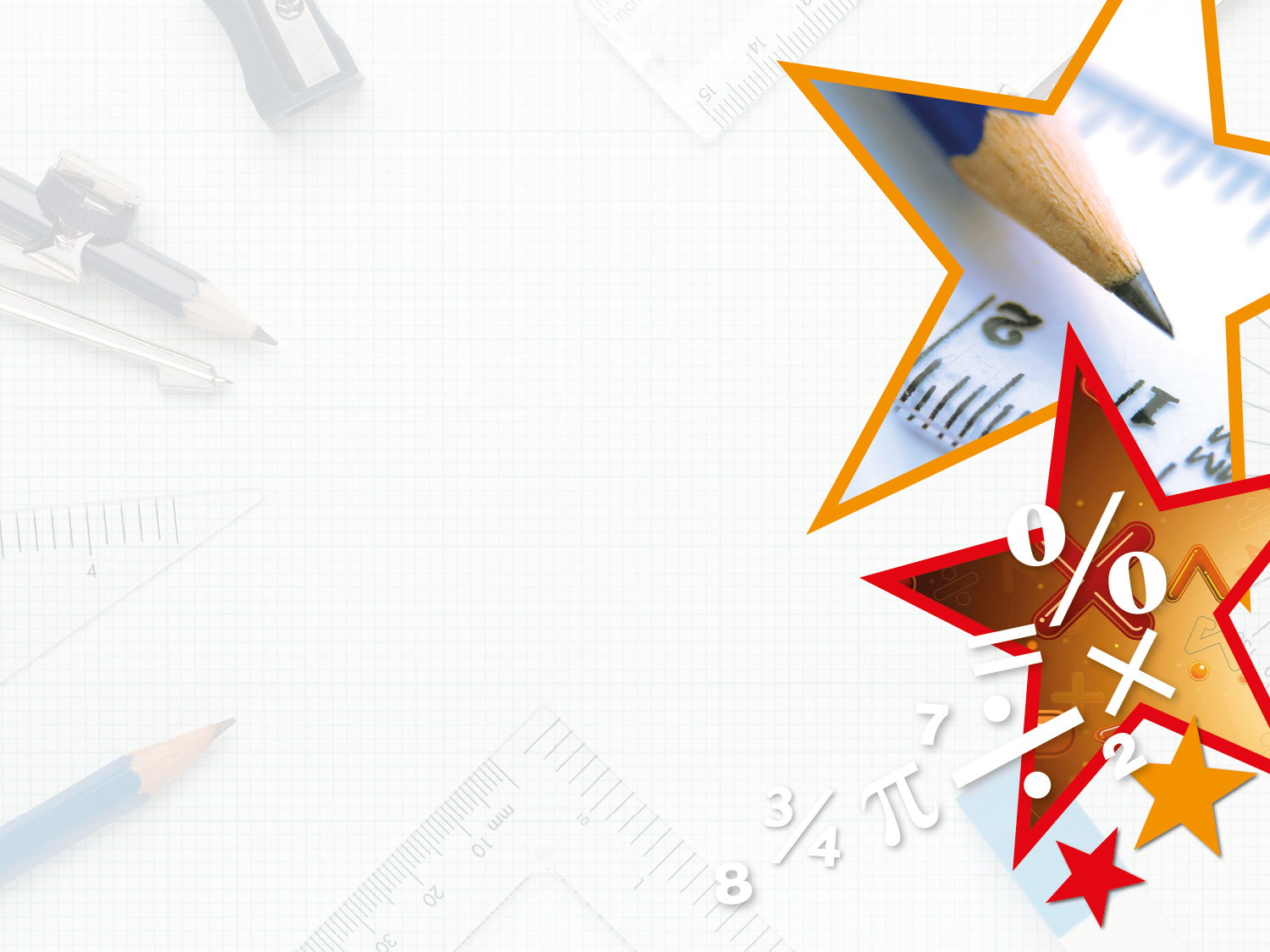 Year 6 – Spring Block 3 – Algebra – Find Pairs of Values  1

About This Resource:

This PowerPoint has been designed to support your teaching of this small step. It includes a starter activity and an example of each question from the Varied Fluency and Reasoning and Problem Solving resources also provided in this pack. You can choose to work through all examples provided or a selection of them depending on the needs of your class.


National Curriculum Objectives:

Mathematics Year 6: (6A4) Find pairs of numbers that satisfy an equation with two unknowns


More Year 6 Algebra resources.


Did you like this resource? Don’t forget to review it on our website.
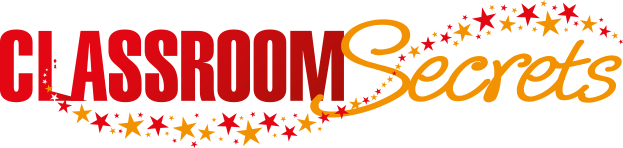 © Classroom Secrets Limited 2019
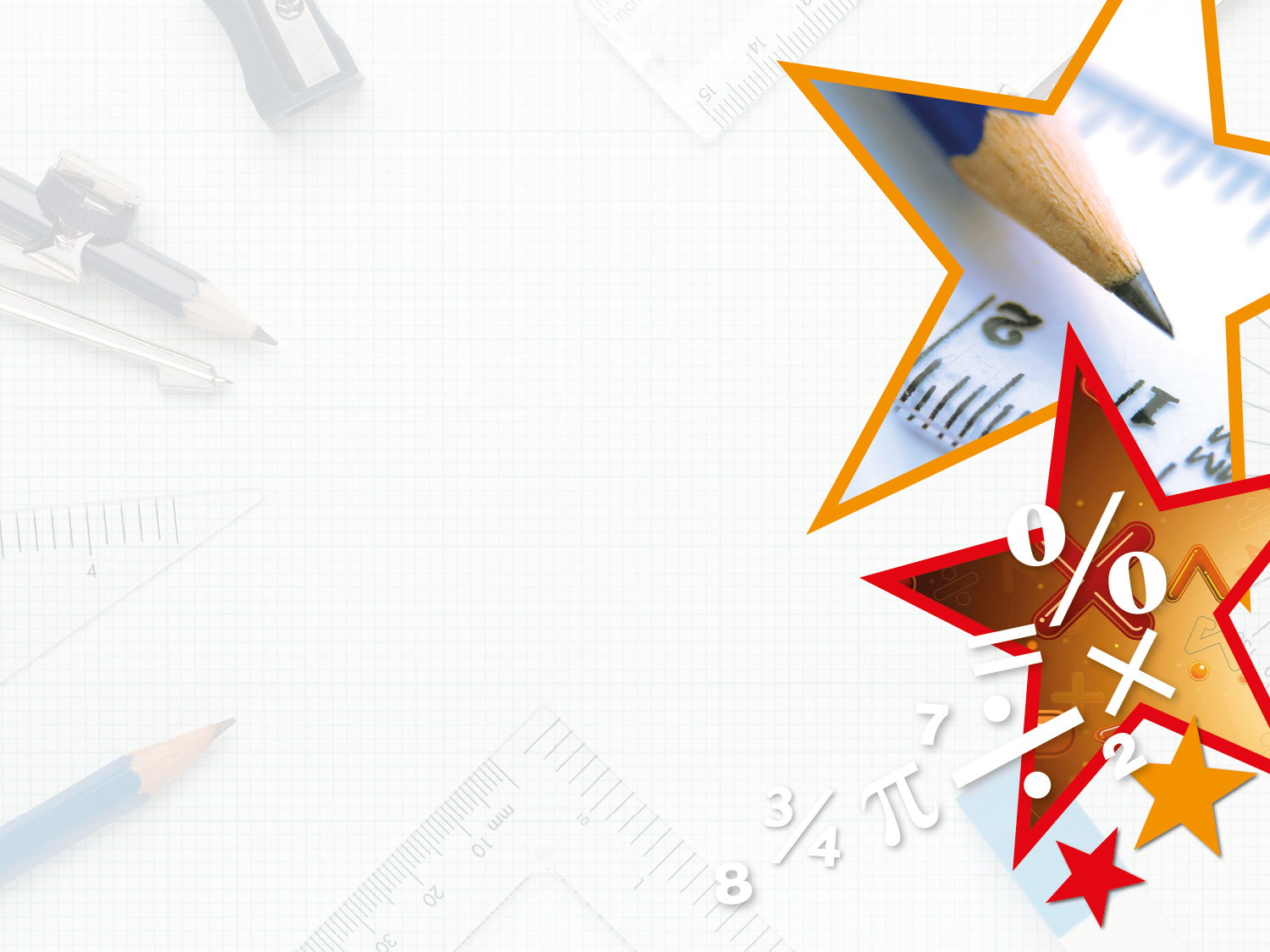 Year 6 – Spring Block 3 – Algebra



Step 9: Find Pairs of Values  1
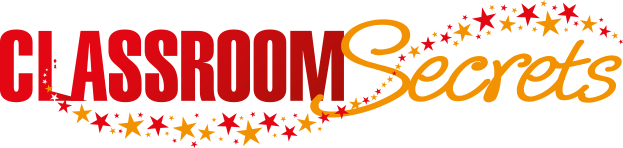 © Classroom Secrets Limited 2019
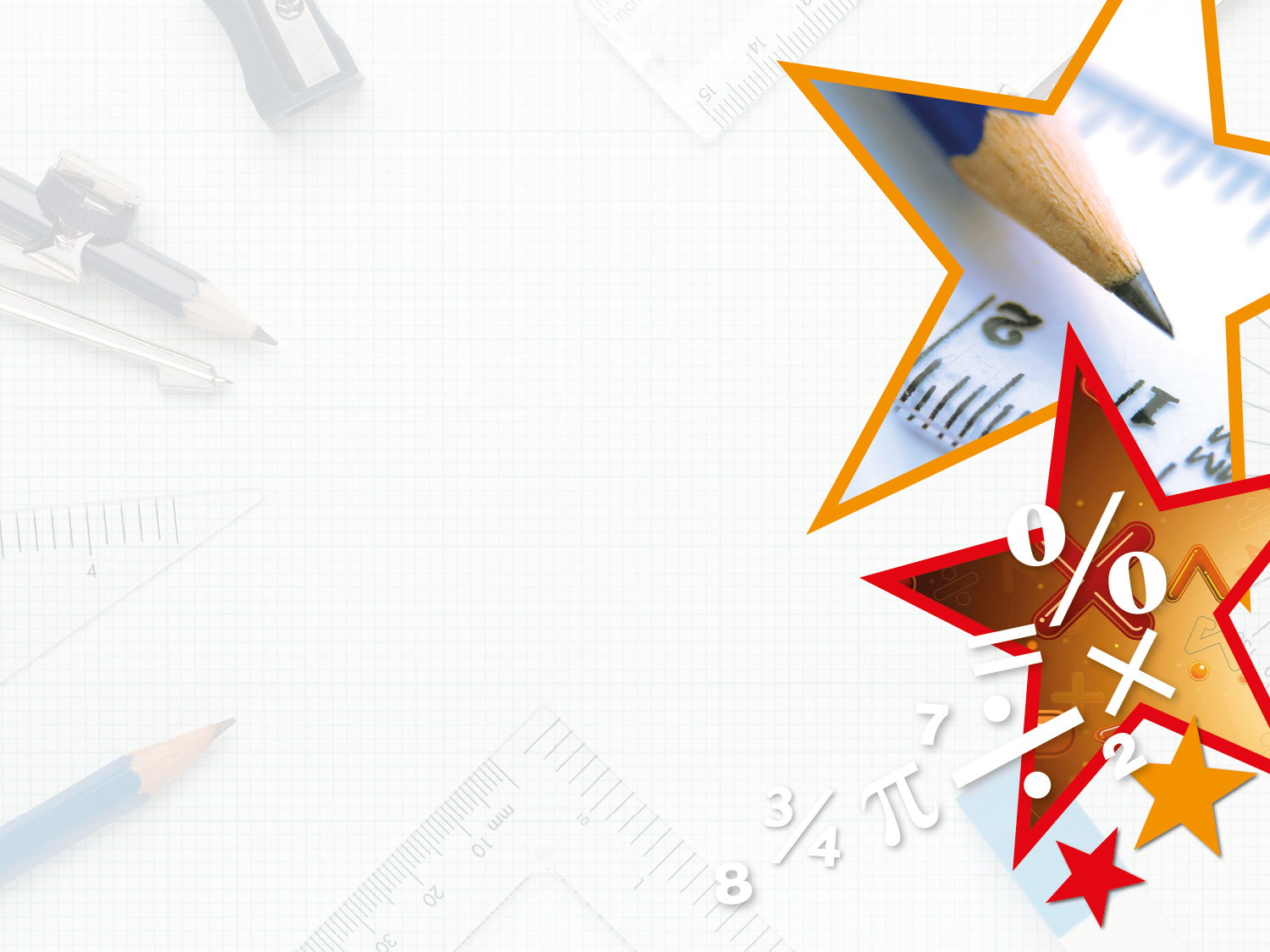 Introduction

 If a = 4, find two possibilities for b if the answer 
is greater than 10 and less than 20.
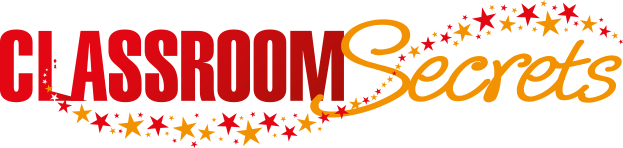 © Classroom Secrets Limited 2019
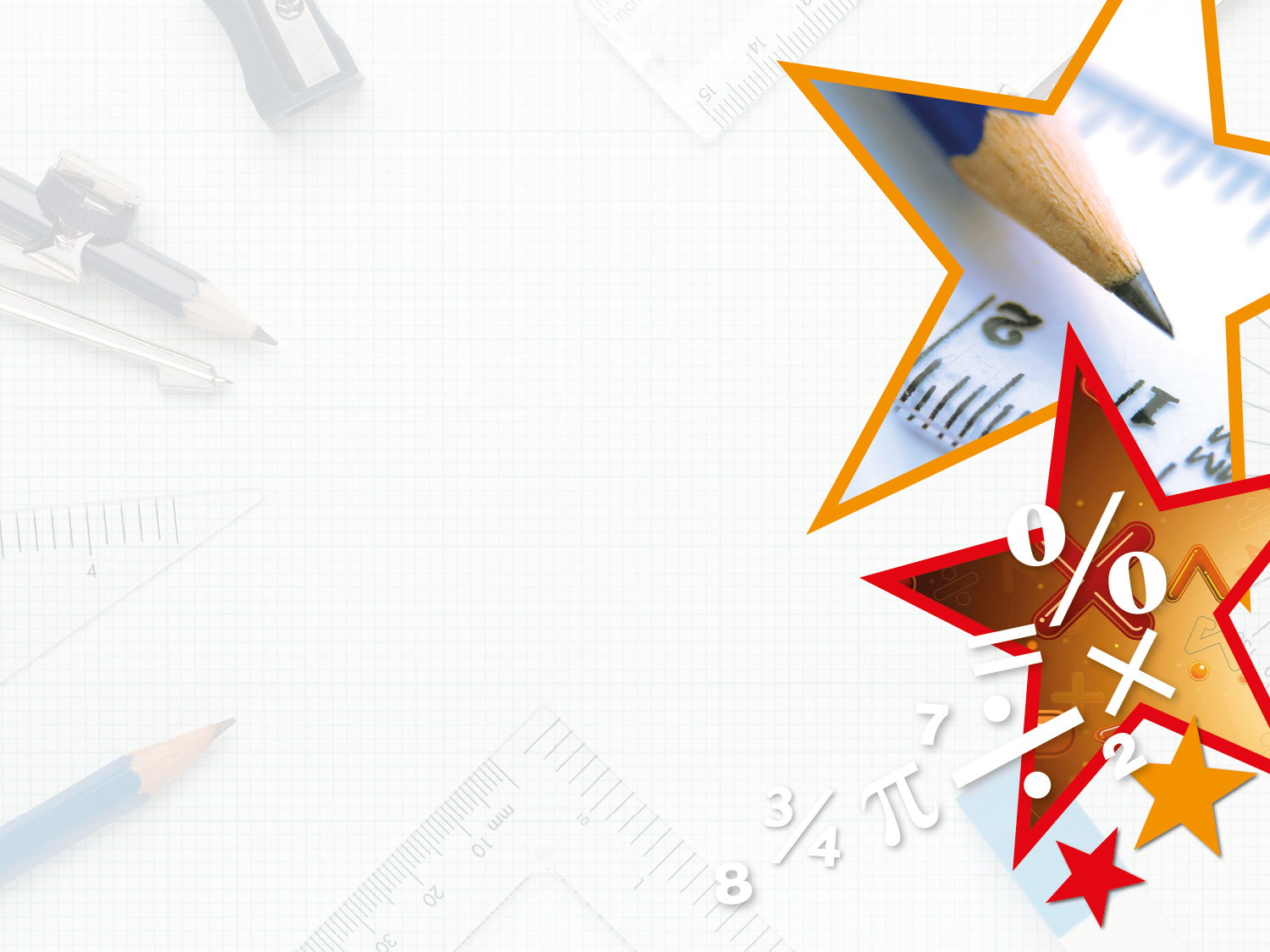 Introduction

 If a = 4, find two possibilities for b if the answer 
is greater than 10 and less than 20.
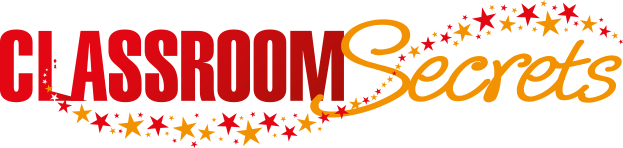 © Classroom Secrets Limited 2019
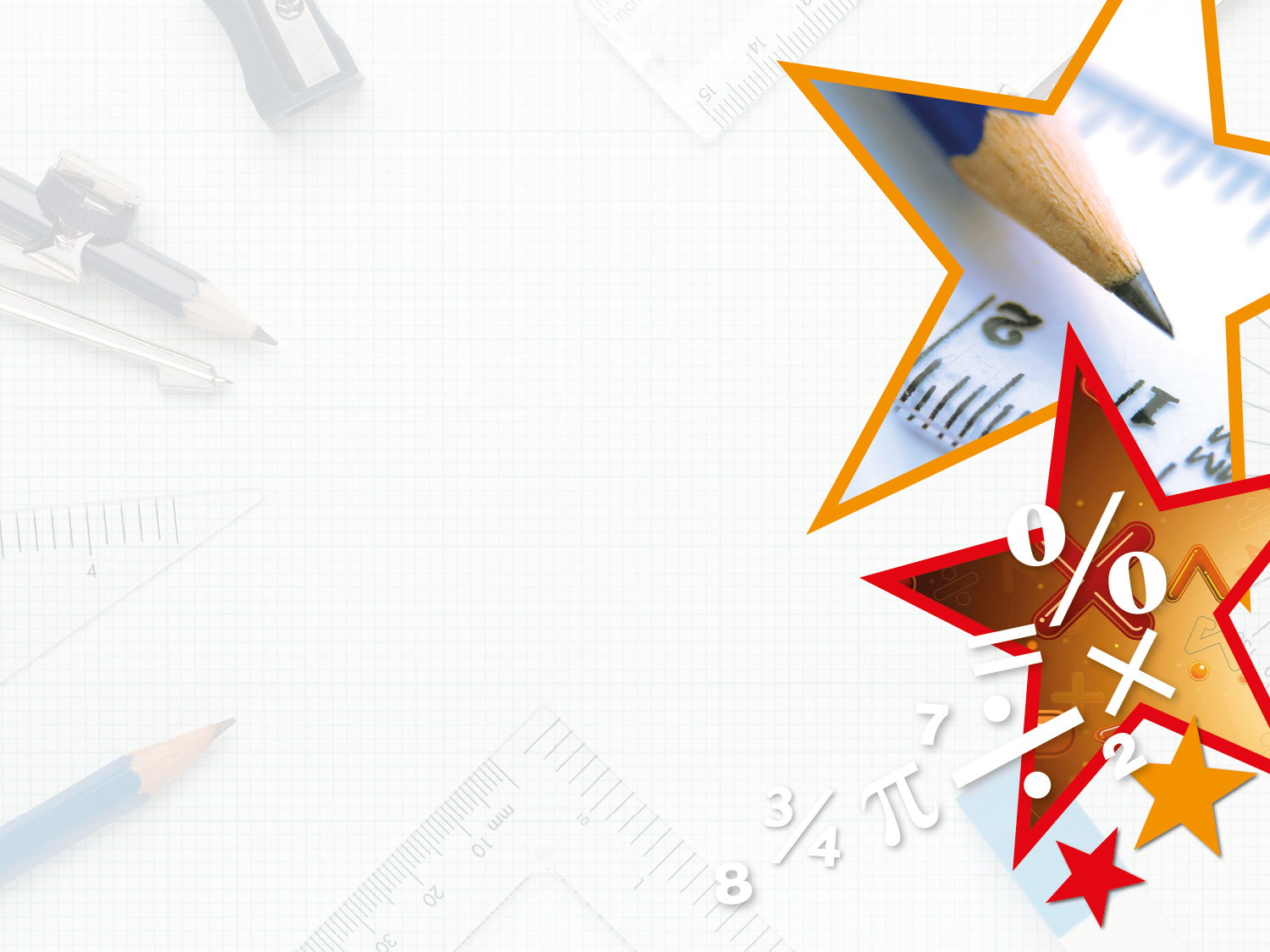 Varied Fluency 1

Match the pairs of numbers to the equations.
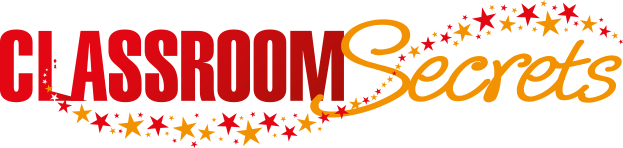 © Classroom Secrets Limited 2019
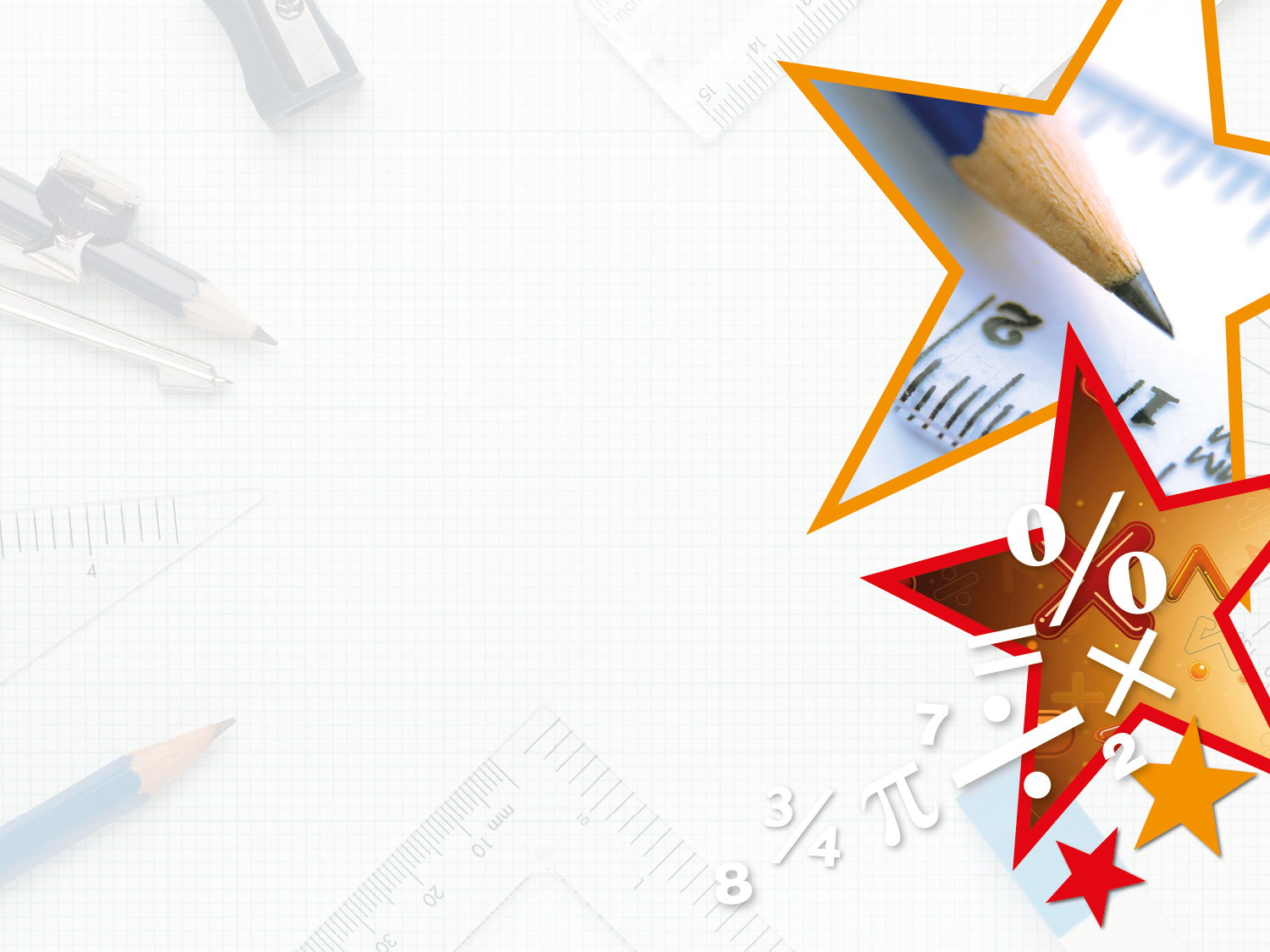 Varied Fluency 1

Match the pairs of numbers to the equations.
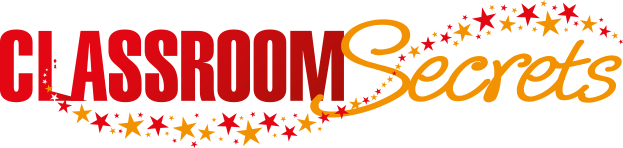 © Classroom Secrets Limited 2019
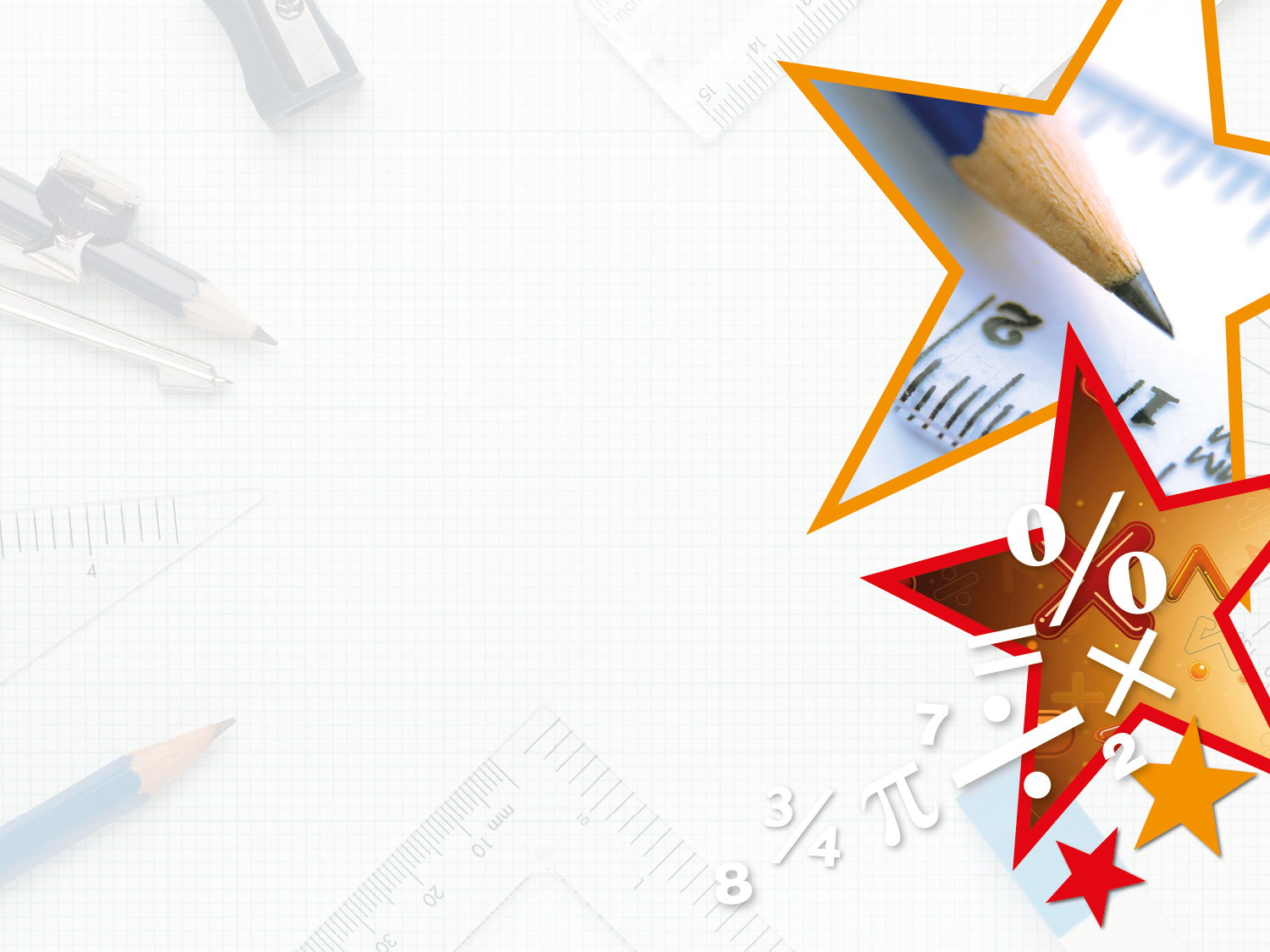 Varied Fluency 2

Which set of values is the odd one out?
r = 6s = 6
r = 2s = 16
r = 4s = 8
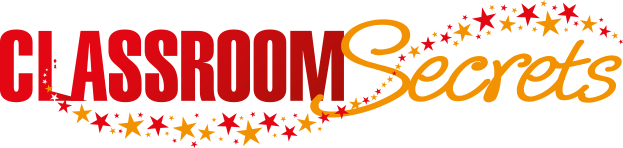 © Classroom Secrets Limited 2019
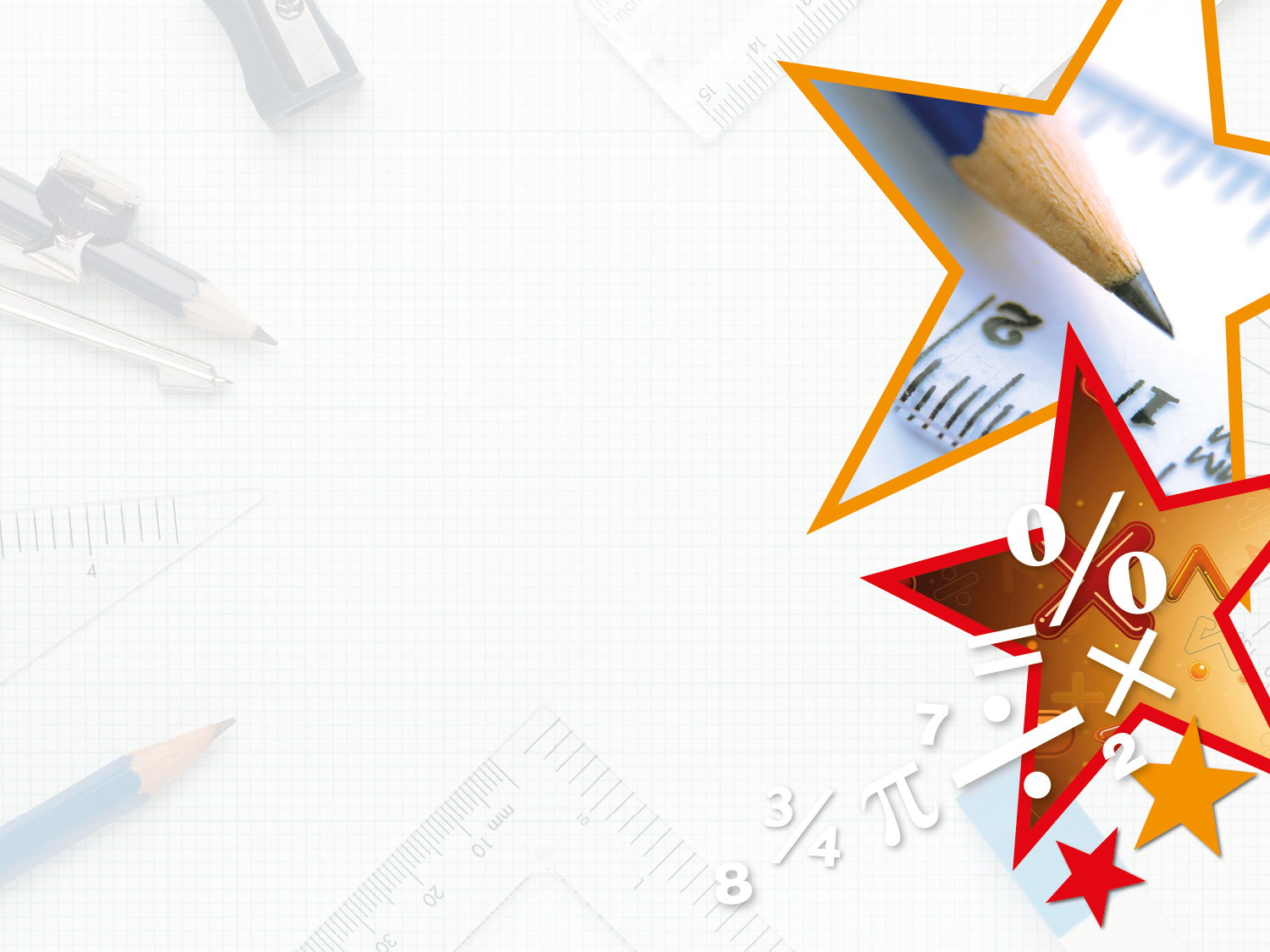 Varied Fluency 2

Which set of values is the odd one out?
r = 6s = 6
r = 2s = 16
r = 4s = 8
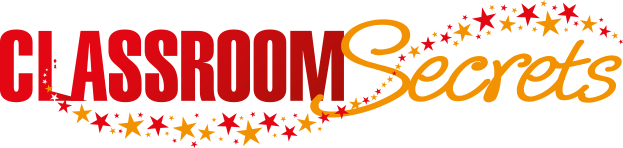 © Classroom Secrets Limited 2019
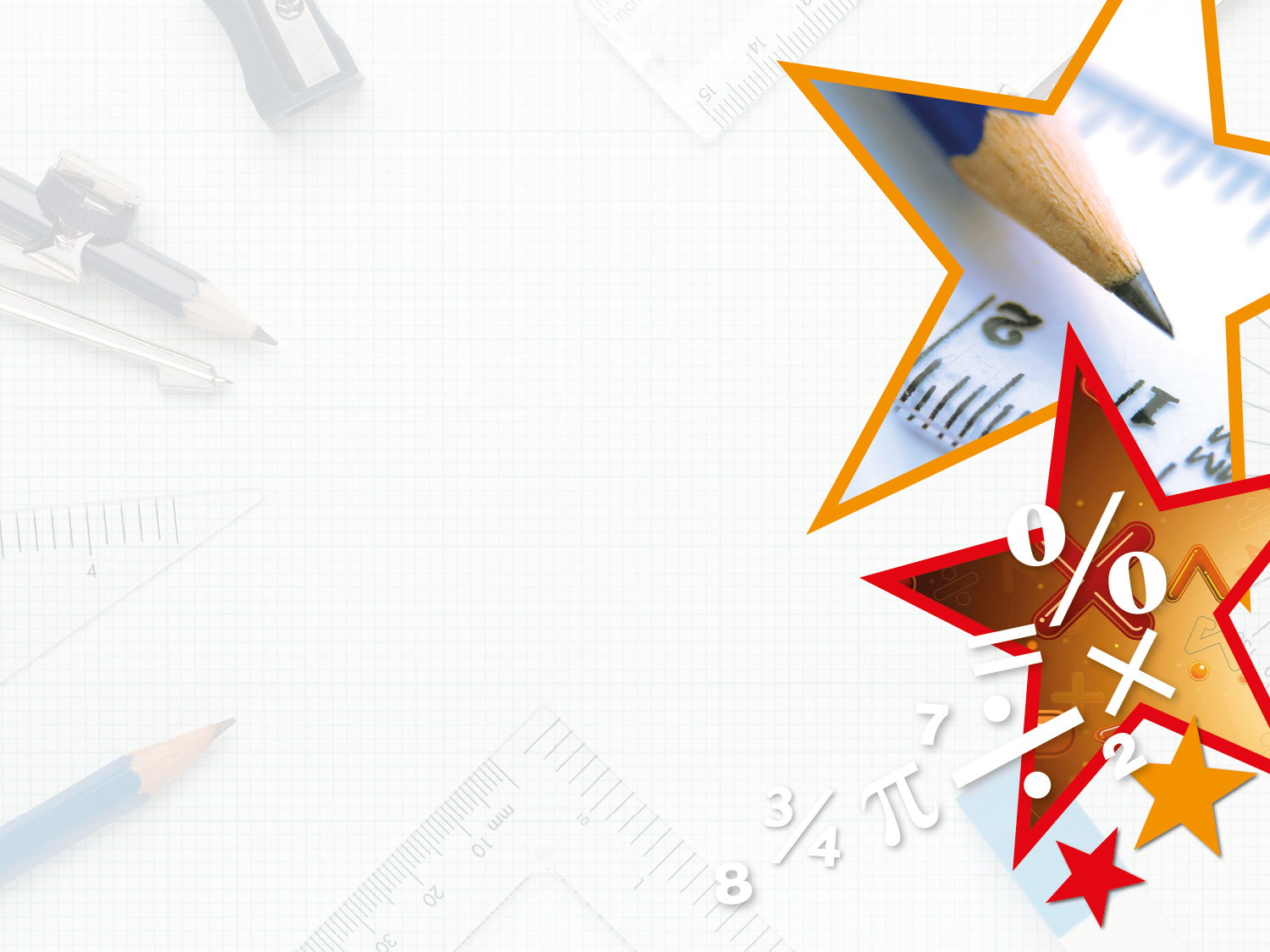 Varied Fluency 3

Which of the options satisfy the equation?
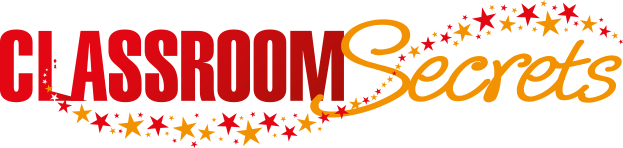 © Classroom Secrets Limited 2019
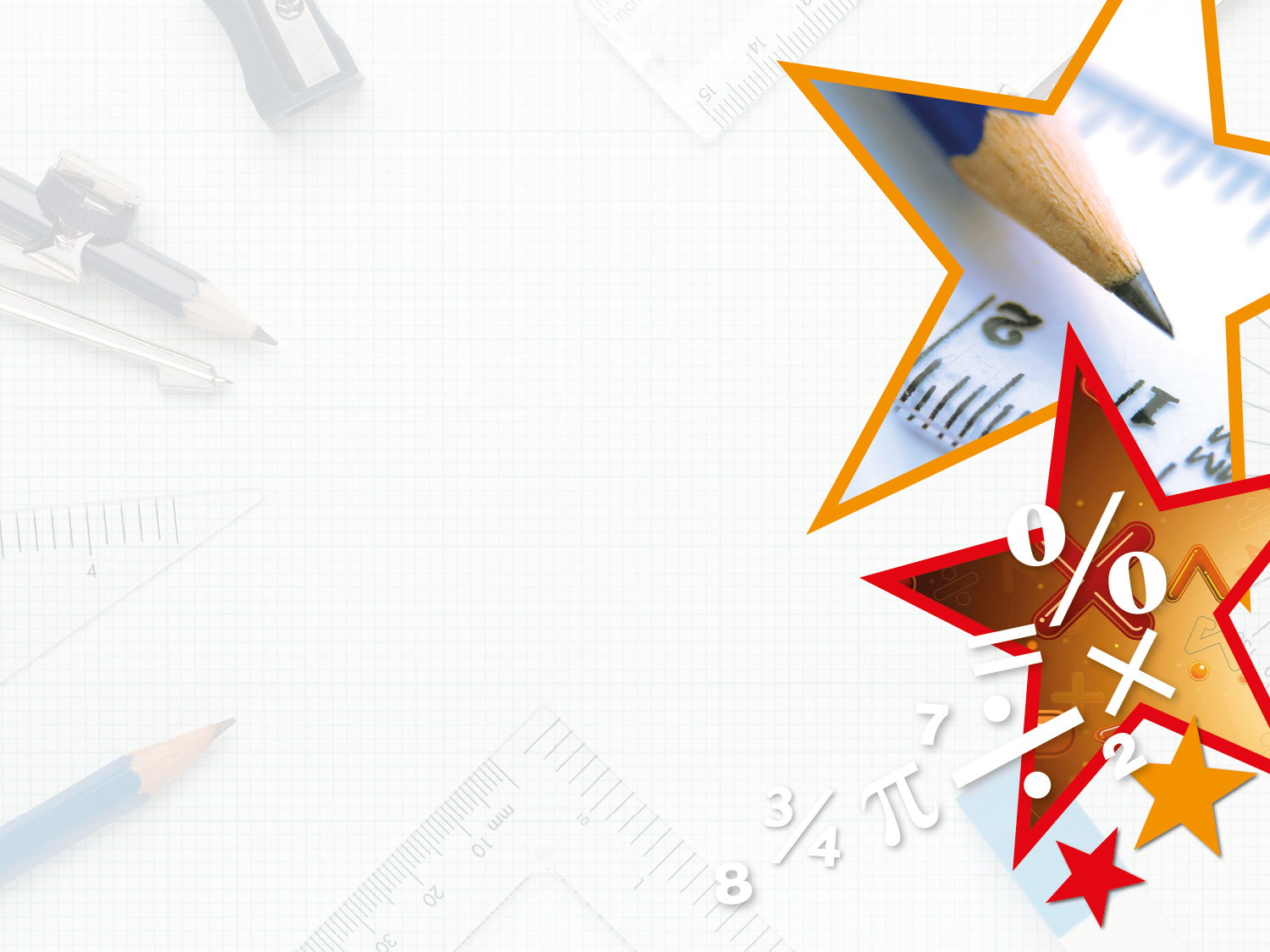 Varied Fluency 3

Which of the options satisfy the equation?
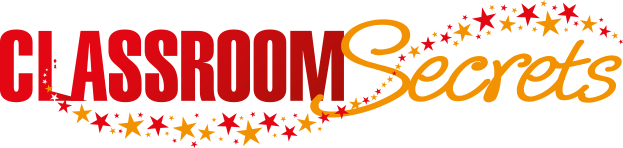 © Classroom Secrets Limited 2019
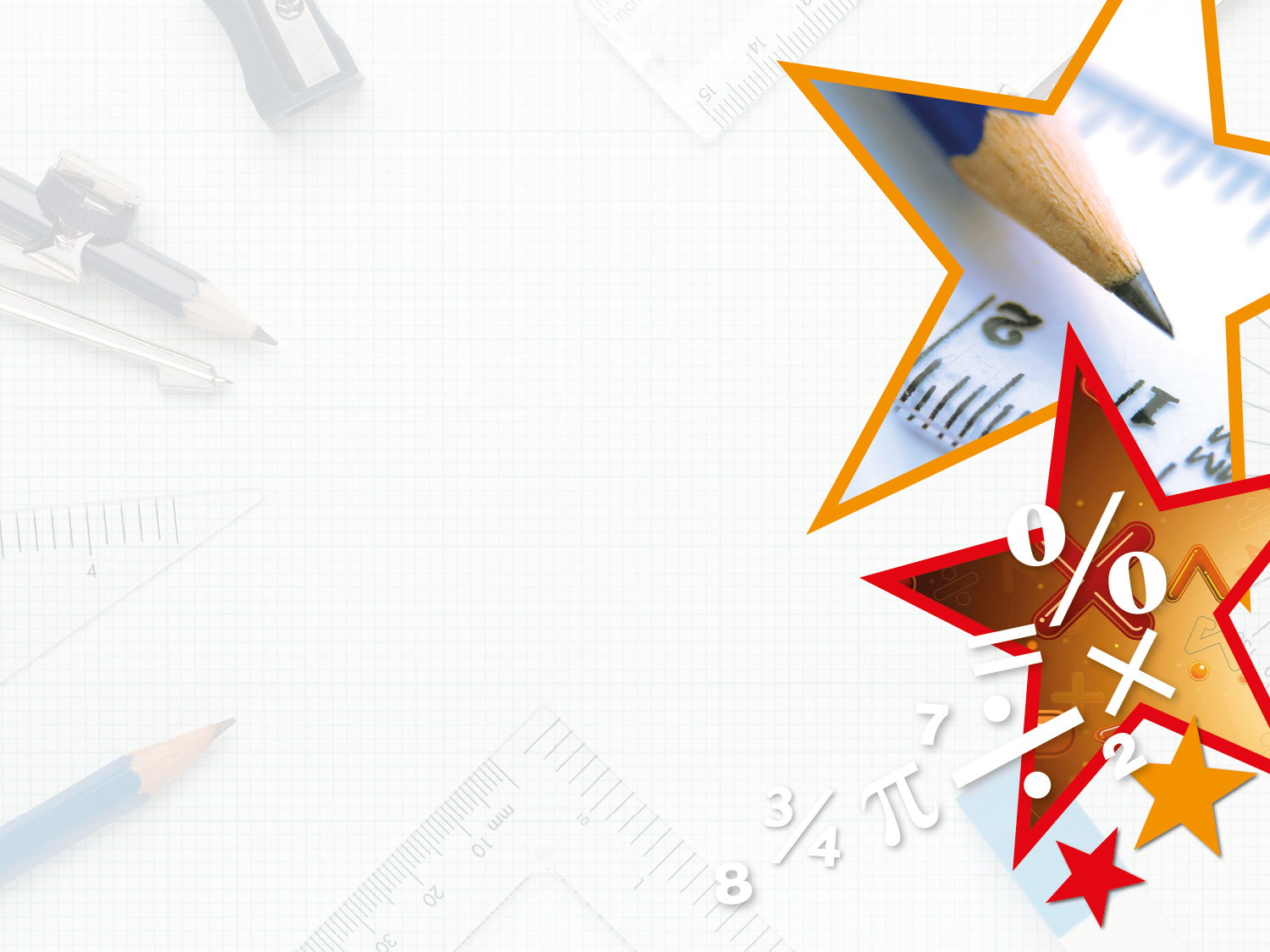 Varied Fluency 4

Imra can only find 1 pair of integer values for x and y. 
How many more are there?
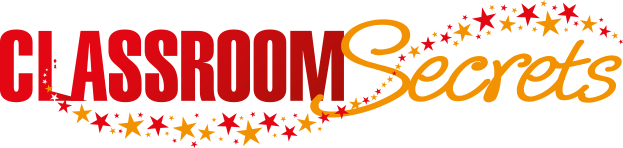 © Classroom Secrets Limited 2019
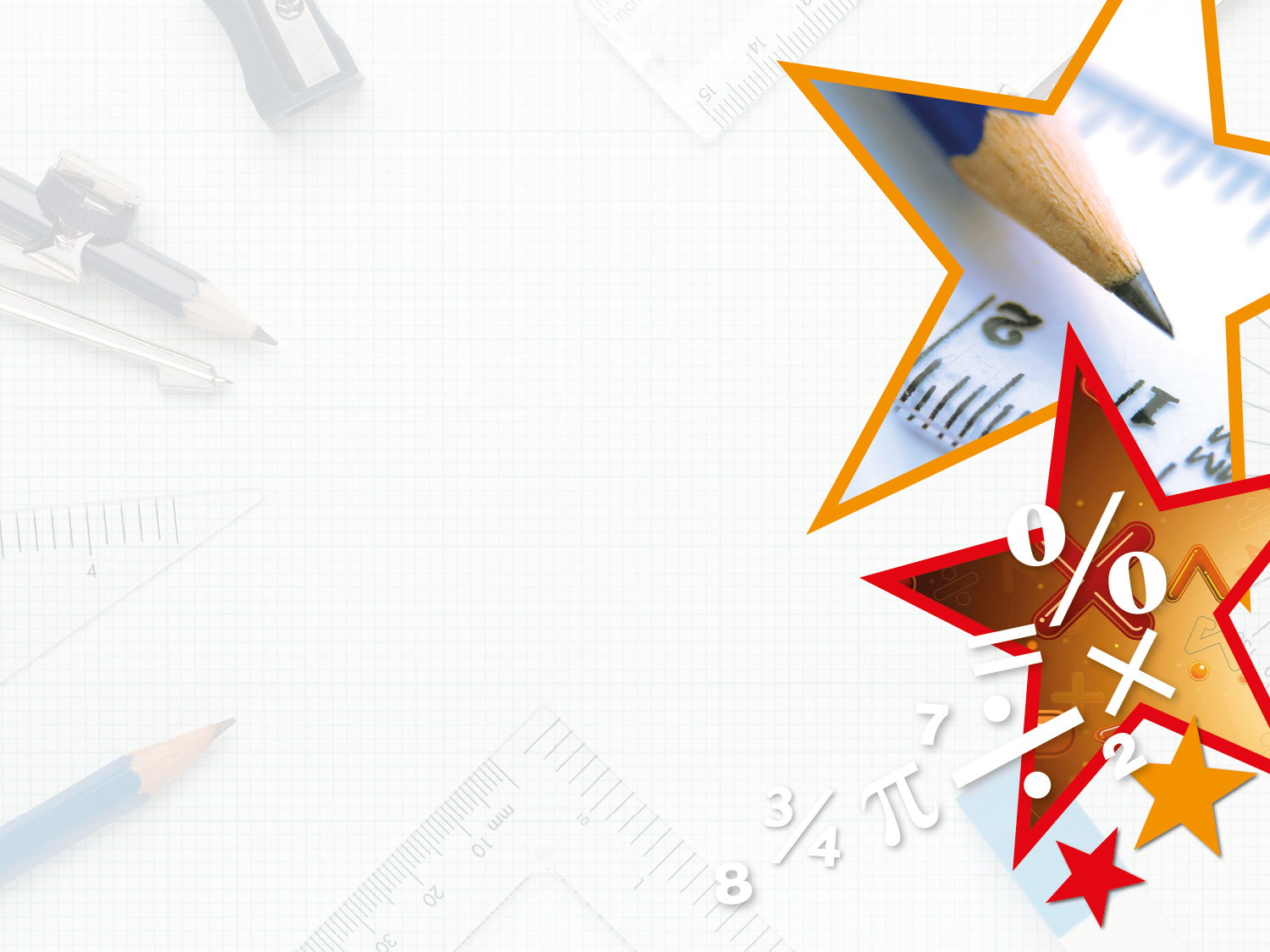 Varied Fluency 4

Imra can only find 1 pair of integer values for x and y. 
How many more are there?










1 more:

1 x 9 = 9
9 x 1 = 9
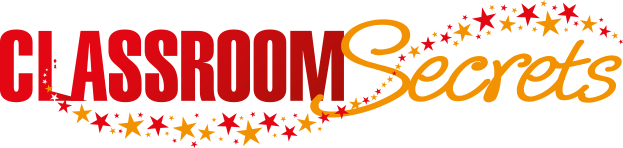 © Classroom Secrets Limited 2019
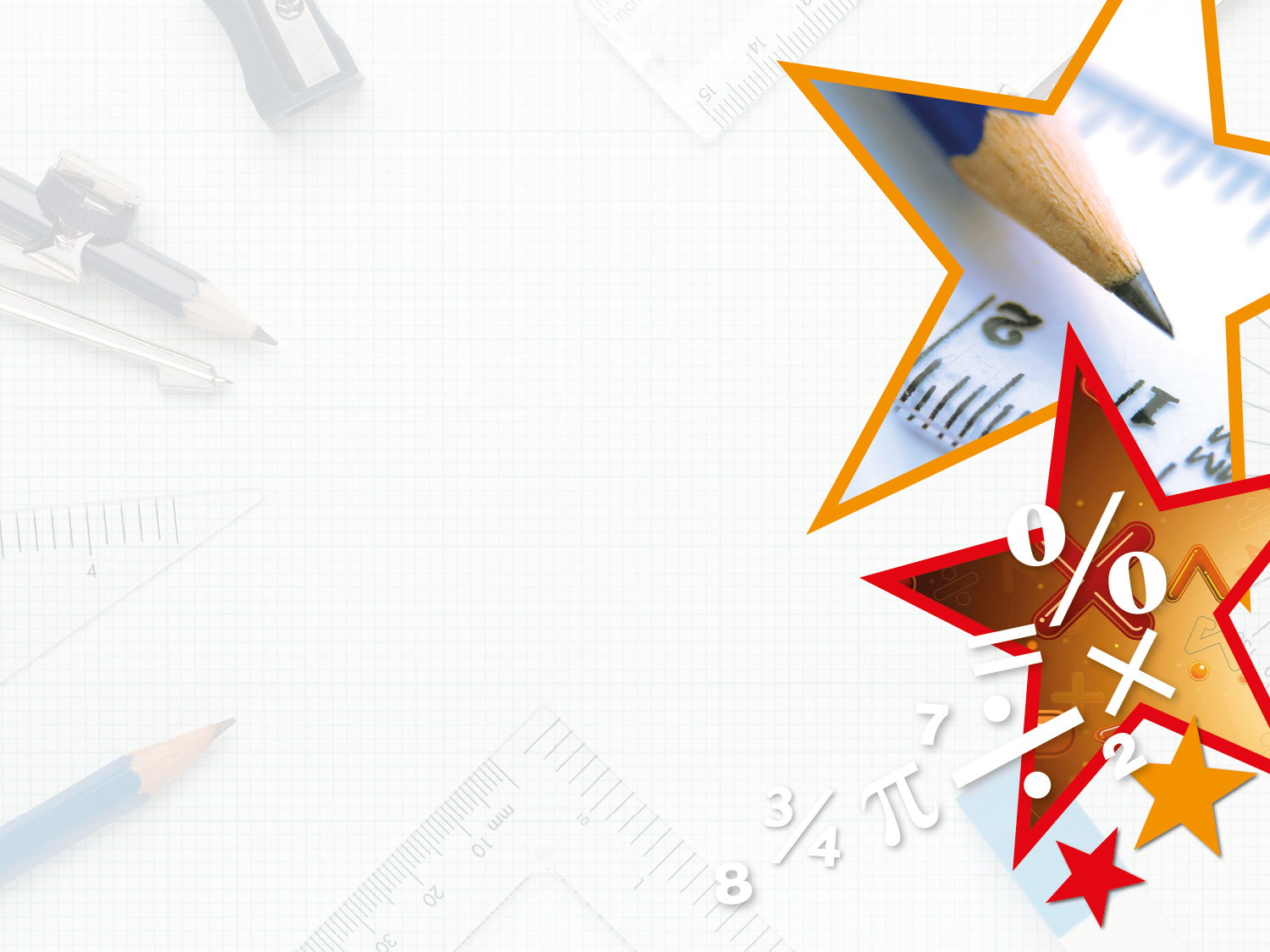 Reasoning 1

Francesca writes the following equation:





For one of the possible pairs, she has written:

a = 46 and b = 11


Is she correct? Explain your answer.
a ÷ b = 4
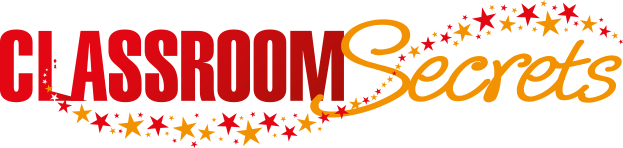 © Classroom Secrets Limited 2019
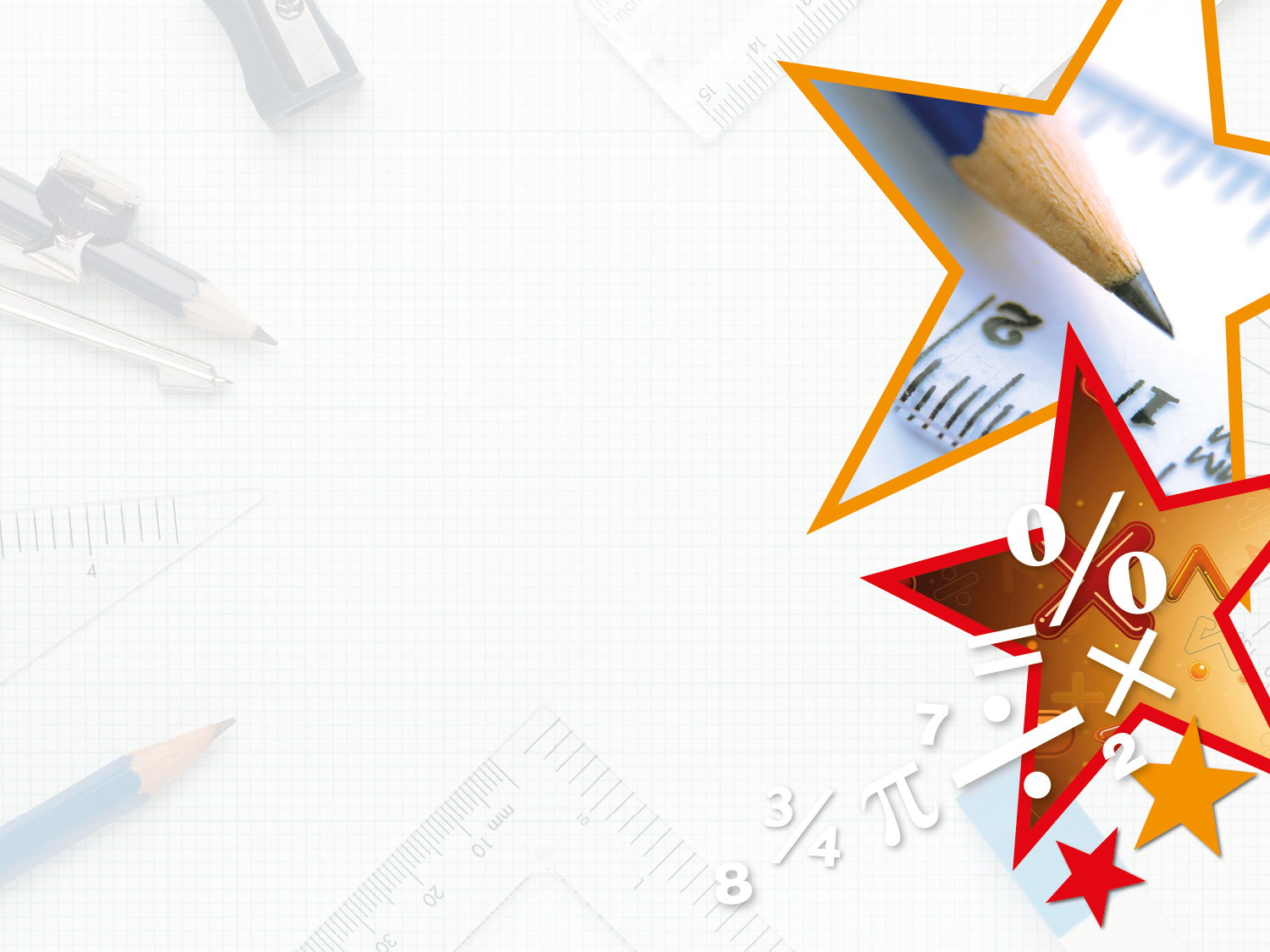 Reasoning 1

Francesca writes the following equation:





For one of the possible pairs, she has written:

a = 46 and b = 11


Is she correct? Explain your answer.

She is not correct because…
a ÷ b = 4
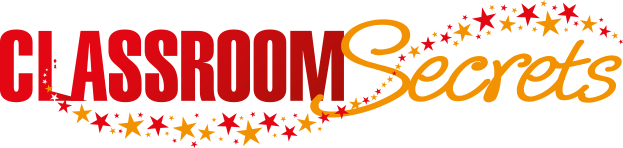 © Classroom Secrets Limited 2019
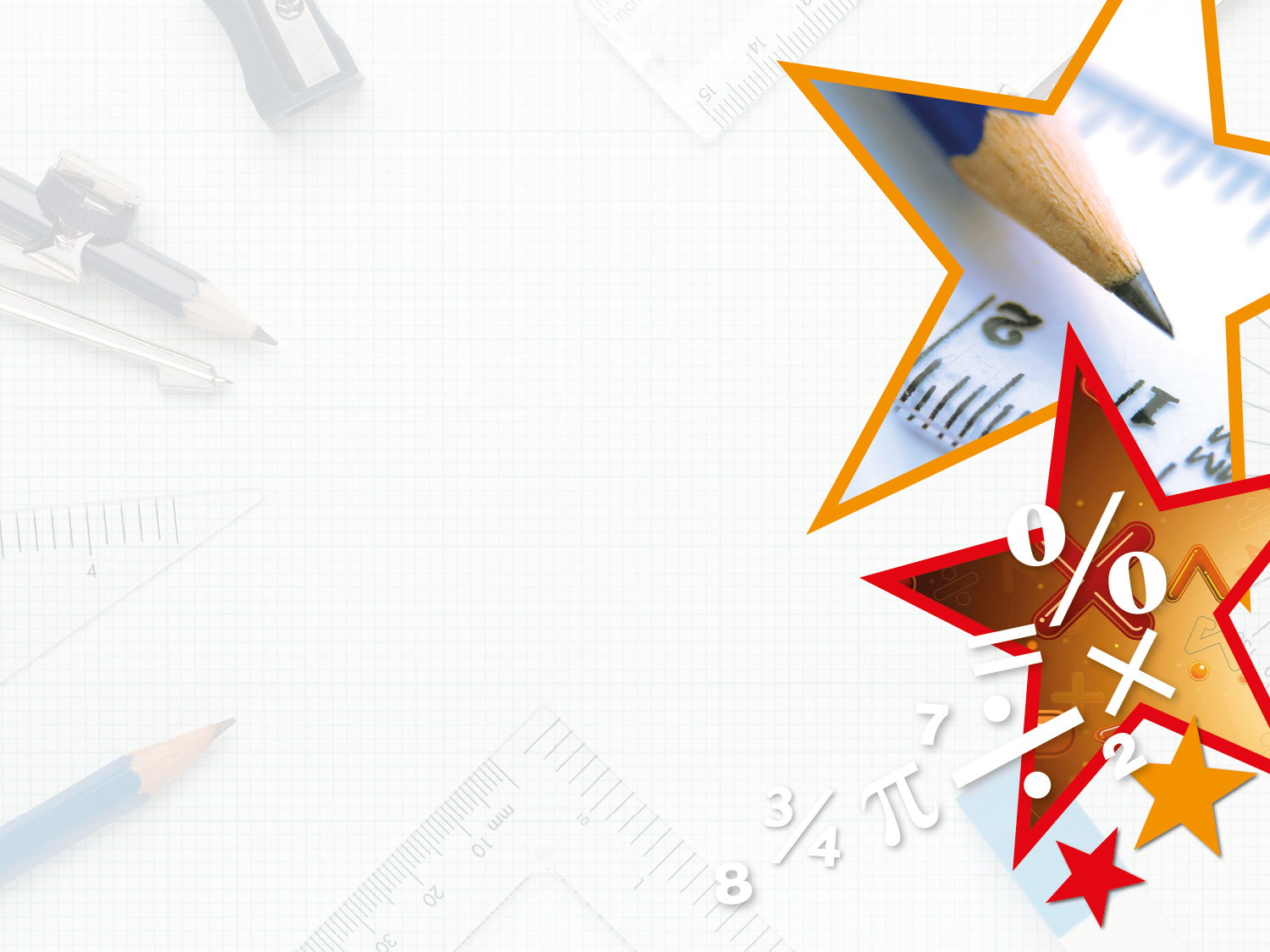 Reasoning 1

Francesca writes the following equation:





For one of the possible pairs, she has written:

a = 46 and b = 11


Is she correct? Explain your answer.

She is not correct because 46 cannot be divided by 11 to get an answer of 4.
a ÷ b = 4
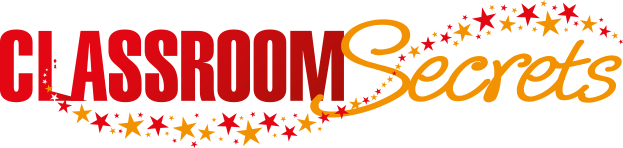 © Classroom Secrets Limited 2019
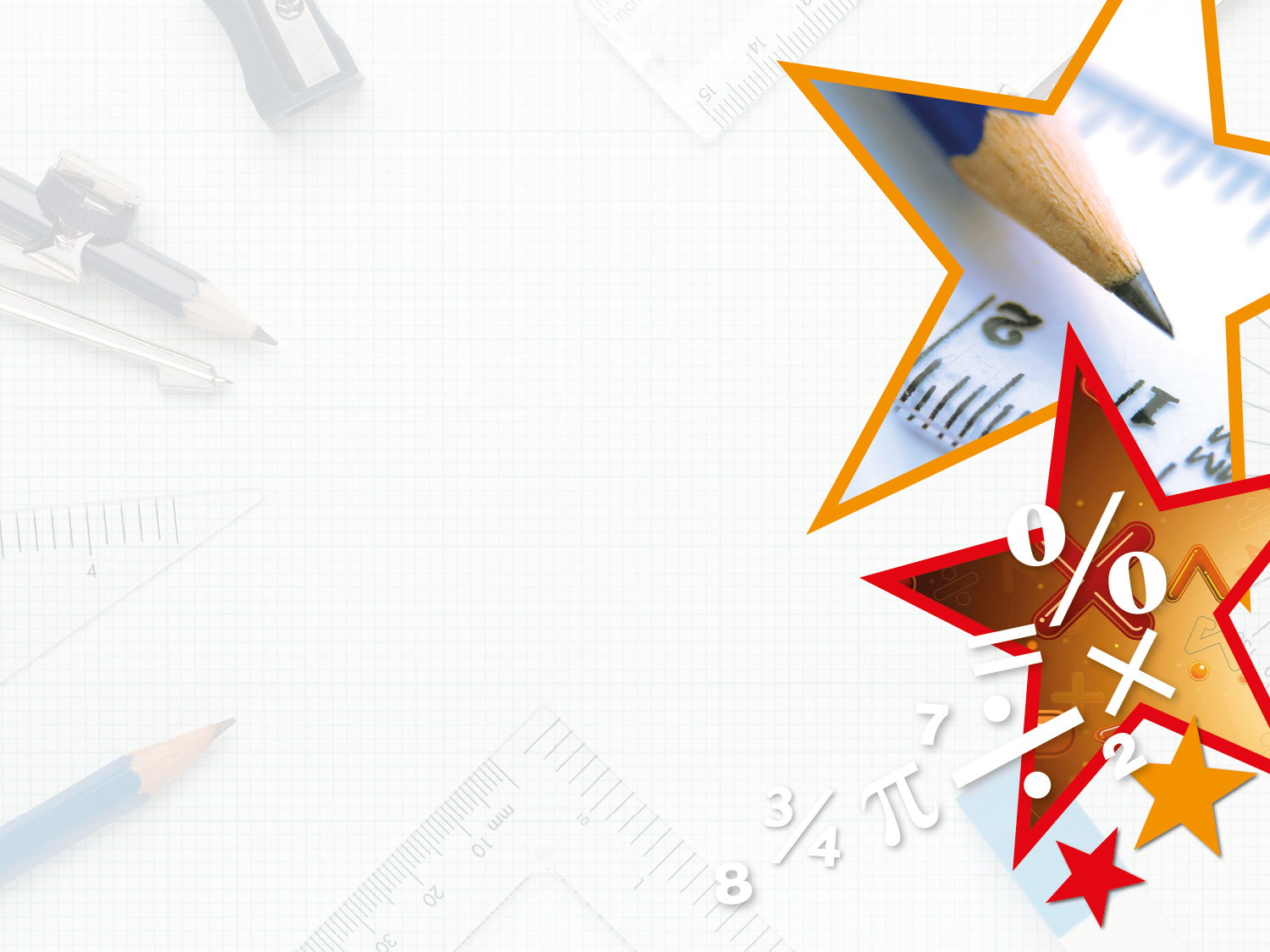 Problem Solving 2

What pair of values have been used in the following 
equations if the values are always the same?
a + b
20
=
a x b
75
=
a ÷ b
3
=
a – b
10
=
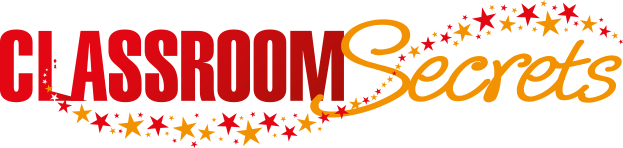 © Classroom Secrets Limited 2019
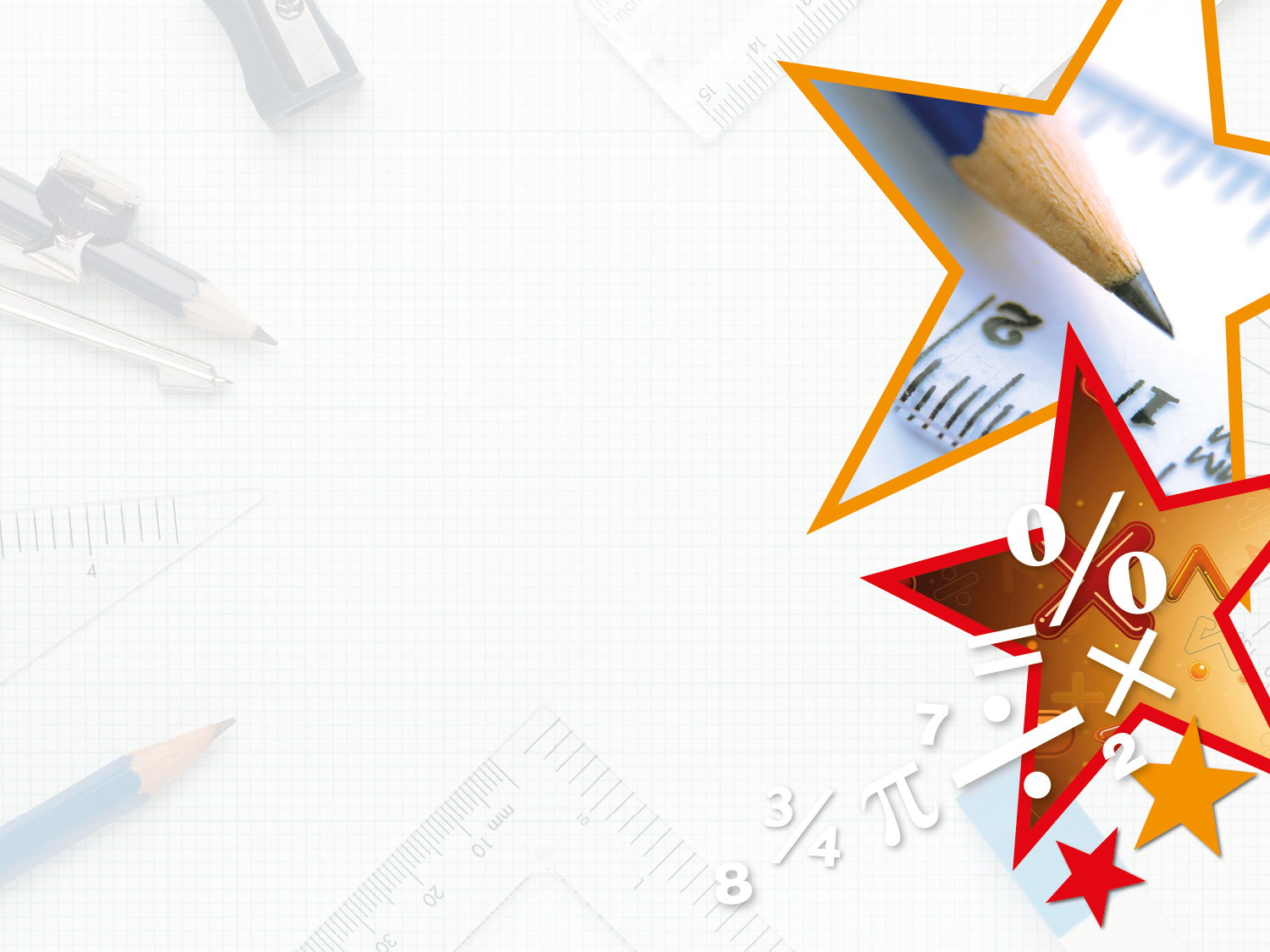 Problem Solving 2

What pair of values have been used in the following 
equations if the values are always the same?
a + b
20
=
a x b
75
=
a ÷ b
3
=
a = 15;  b = 5
a – b
10
=
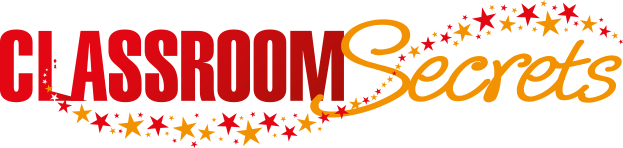 © Classroom Secrets Limited 2019
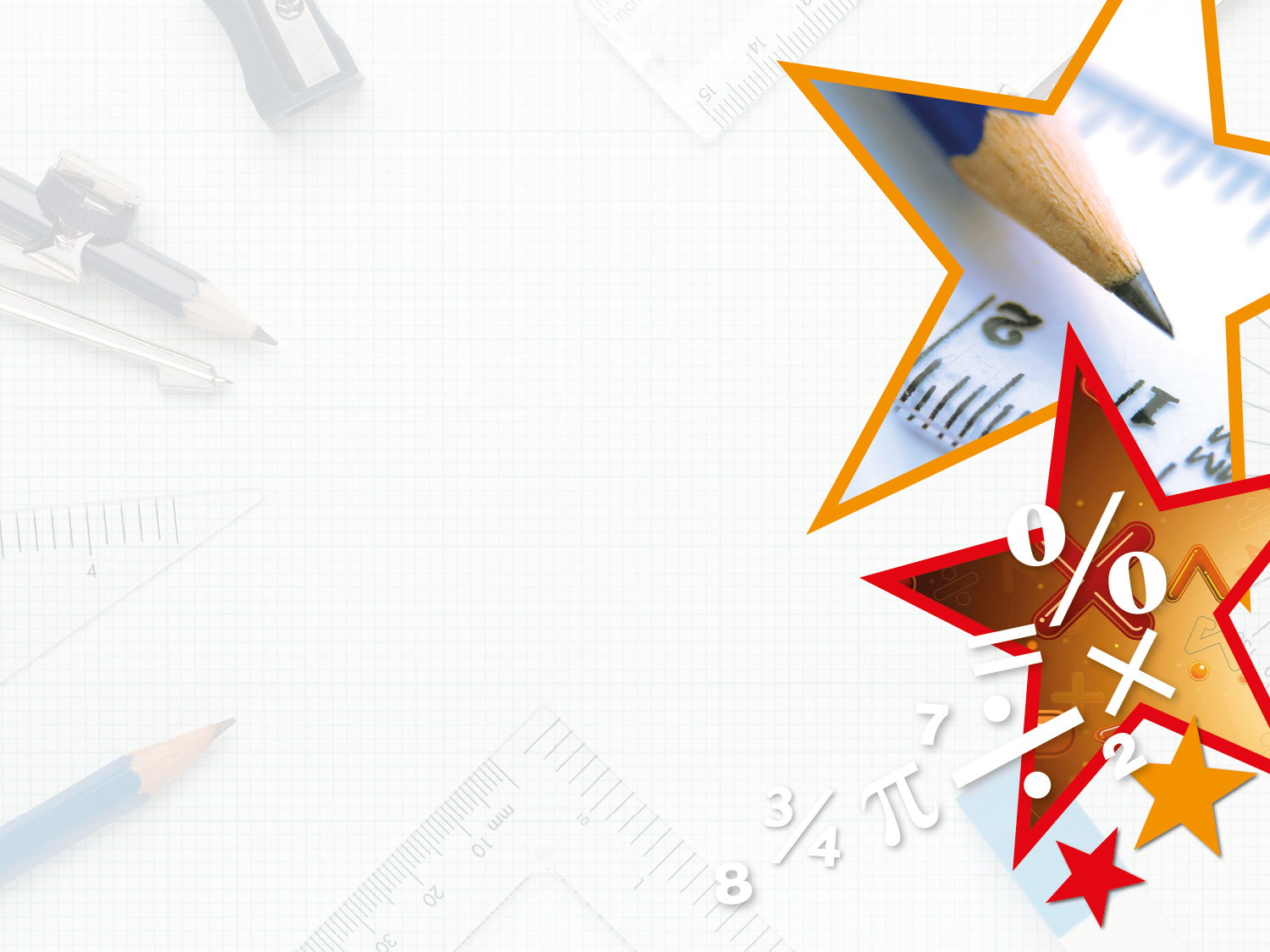 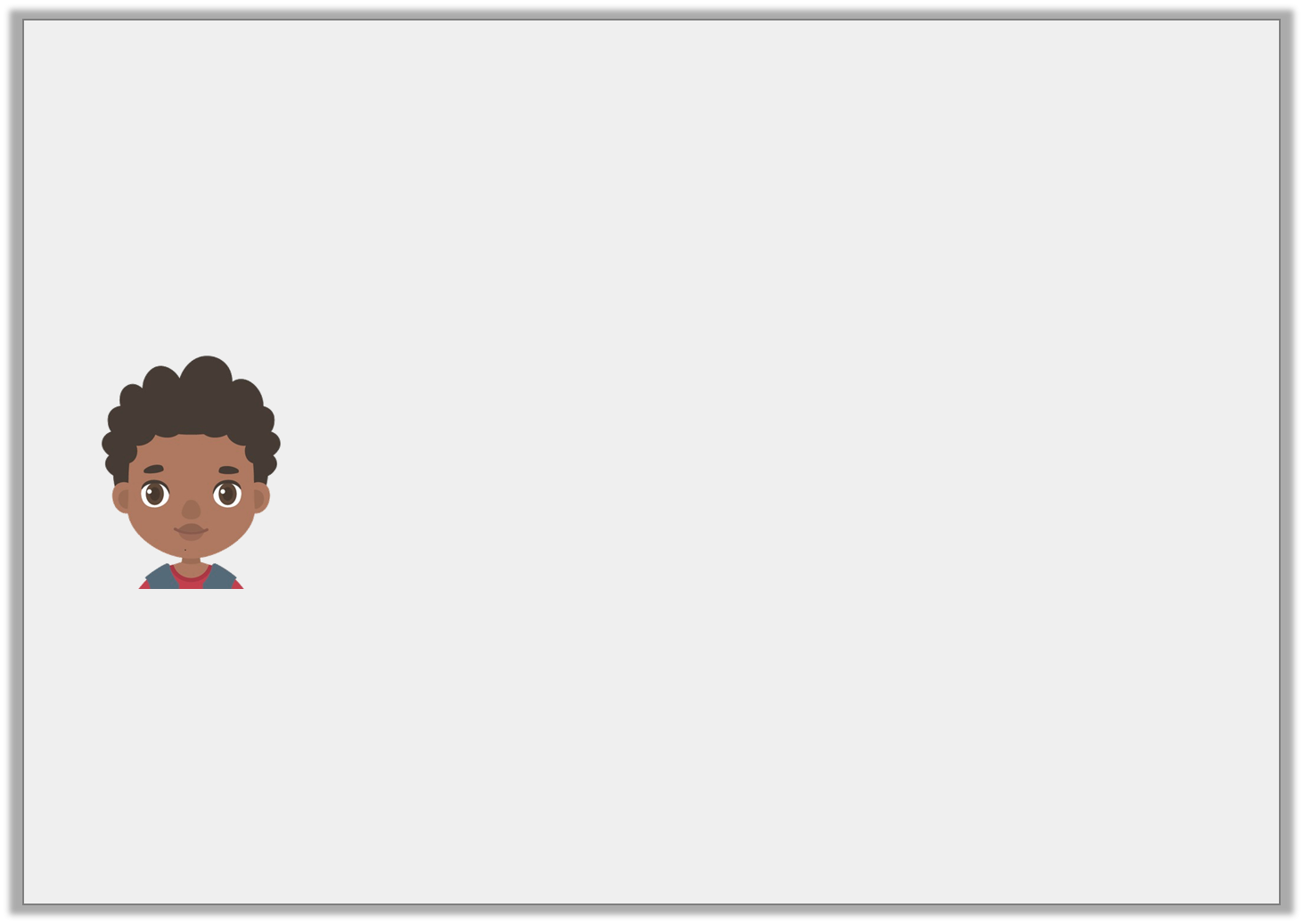 Reasoning 2

Martin is finding pairs of values for the equation below. 

 

He says,







Is Martin correct? Explain why.
a – b = 5.6
Both values must be a decimal because the answer is a decimal.
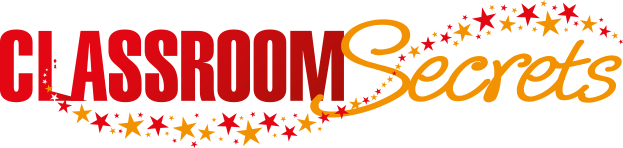 © Classroom Secrets Limited 2019
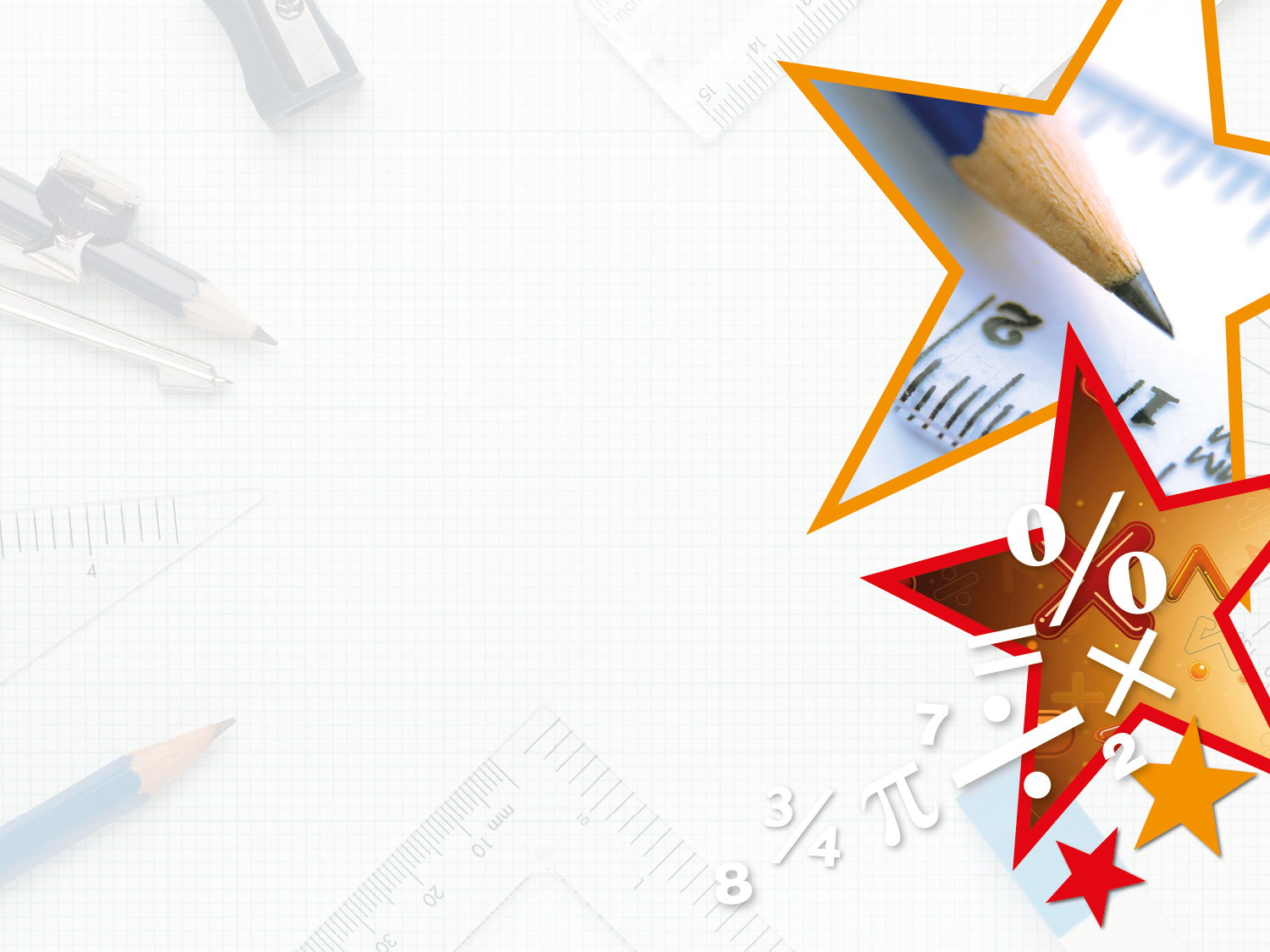 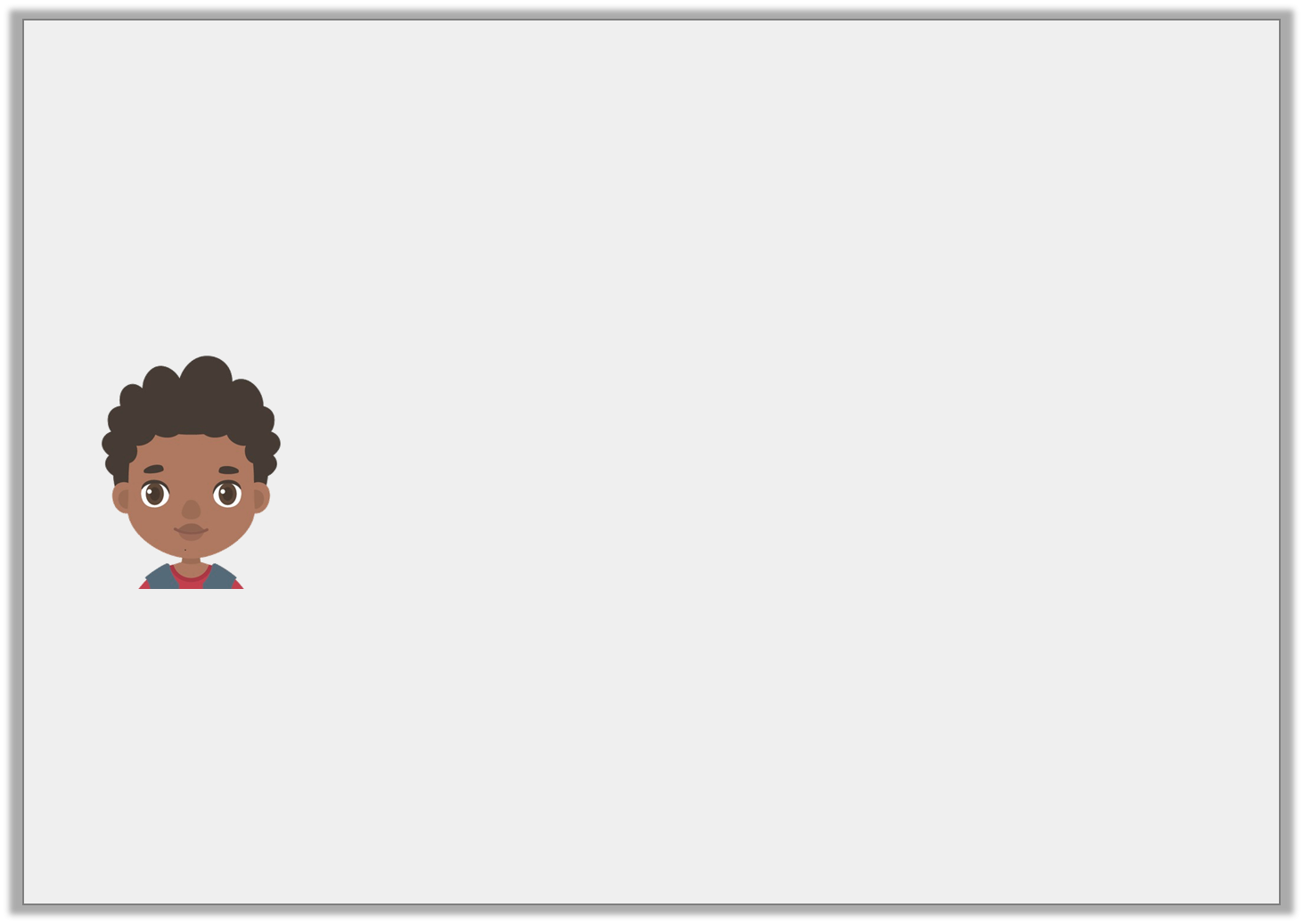 Reasoning 2

Martin is finding pairs of values for the equation below. 

 

He says,







Is Martin correct? Explain why.

Martin is not correct because...
a – b = 5.6
Both values must be a decimal because the answer is a decimal.
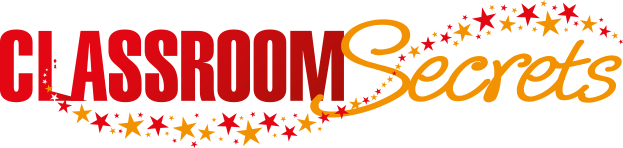 © Classroom Secrets Limited 2019
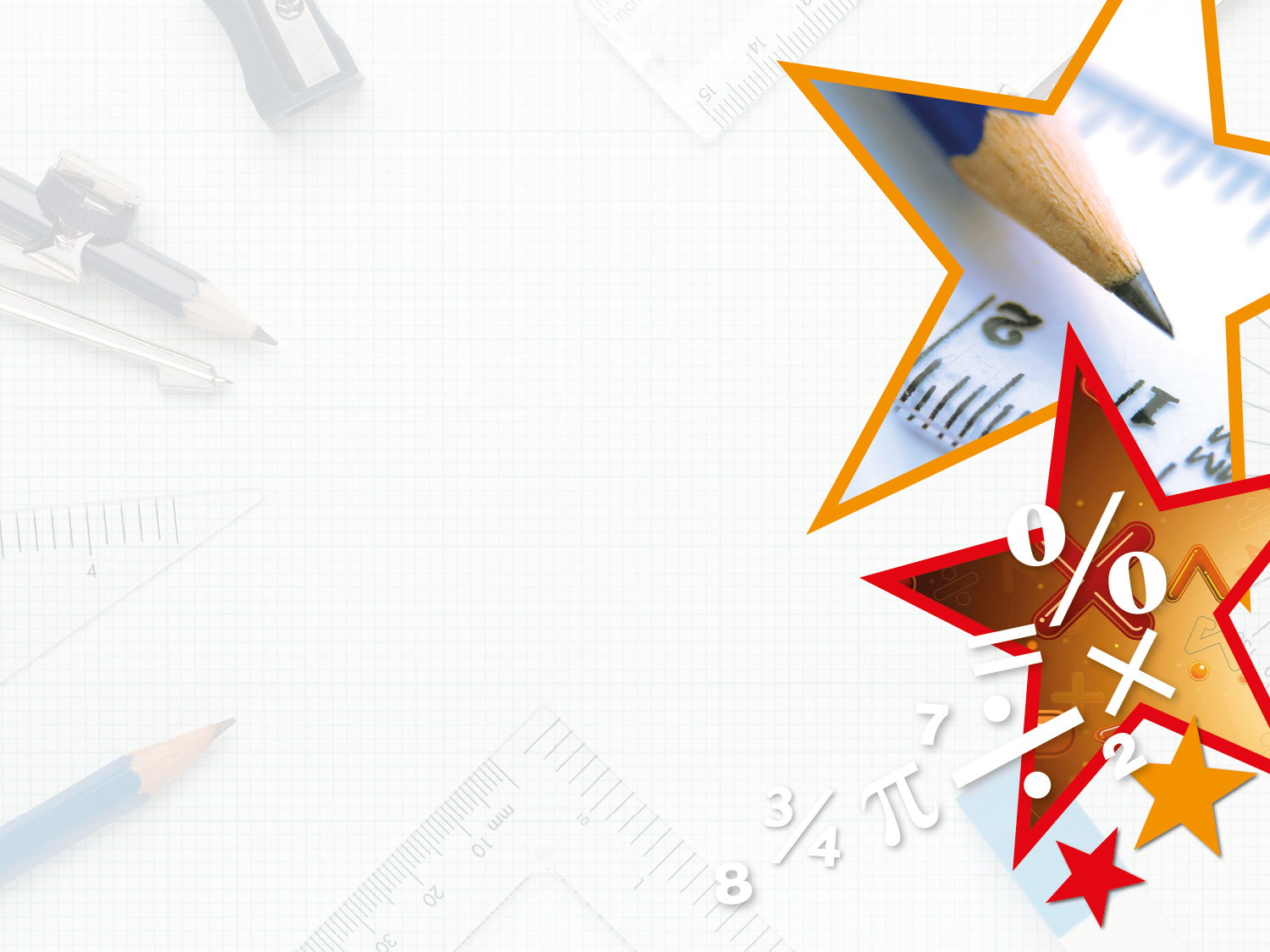 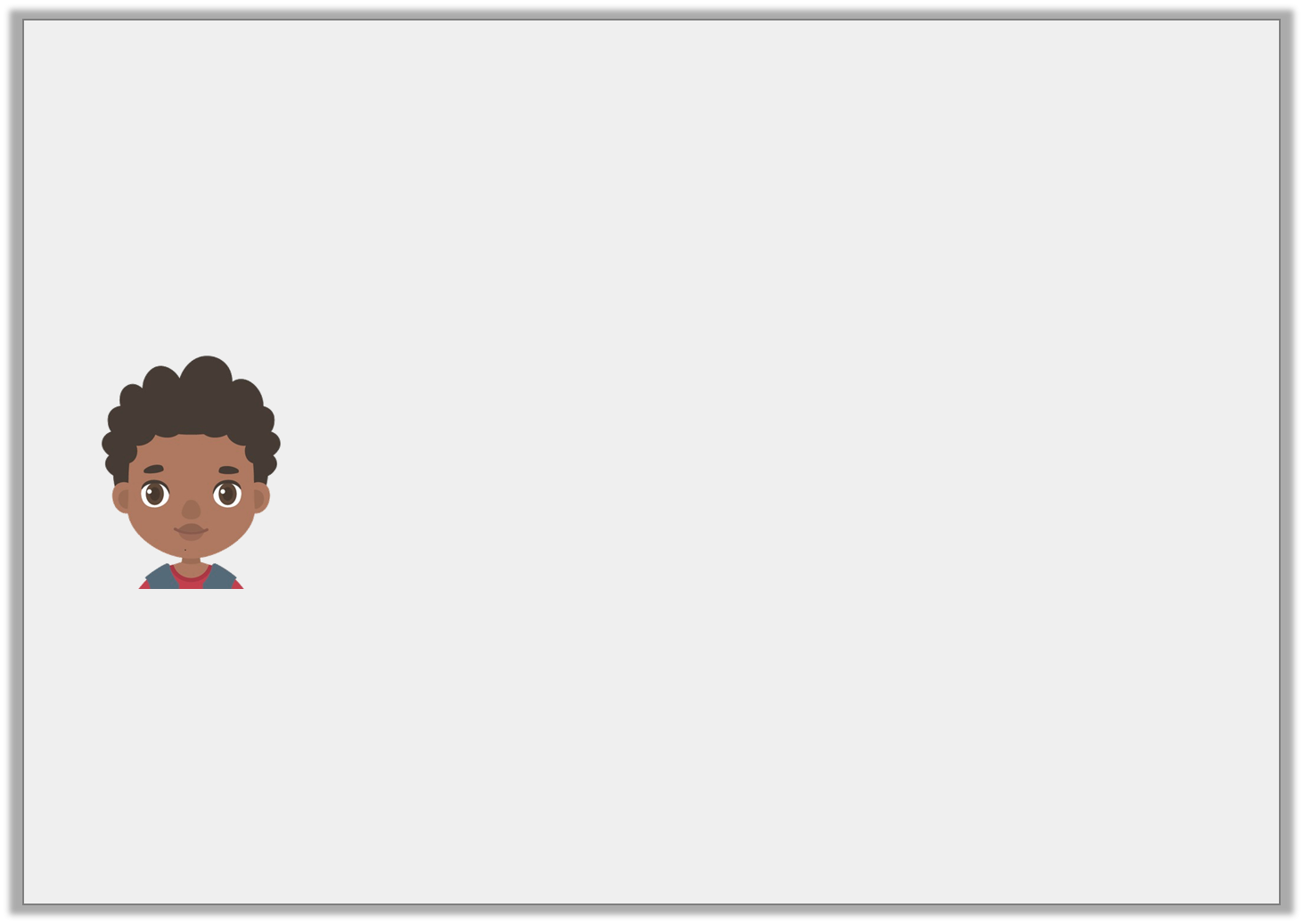 Reasoning 2

Martin is finding pairs of values for the equation below. 

 

He says,







Is Martin correct? Explain why.

Martin is not correct because a decimal can be subtracted from a whole number to give a decimal answer. 
For example: 10 – 4.4 = 5.6
a – b = 5.6
Both values must be a decimal because the answer is a decimal.
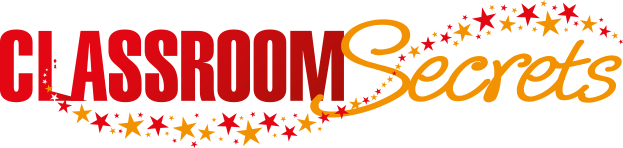 © Classroom Secrets Limited 2019